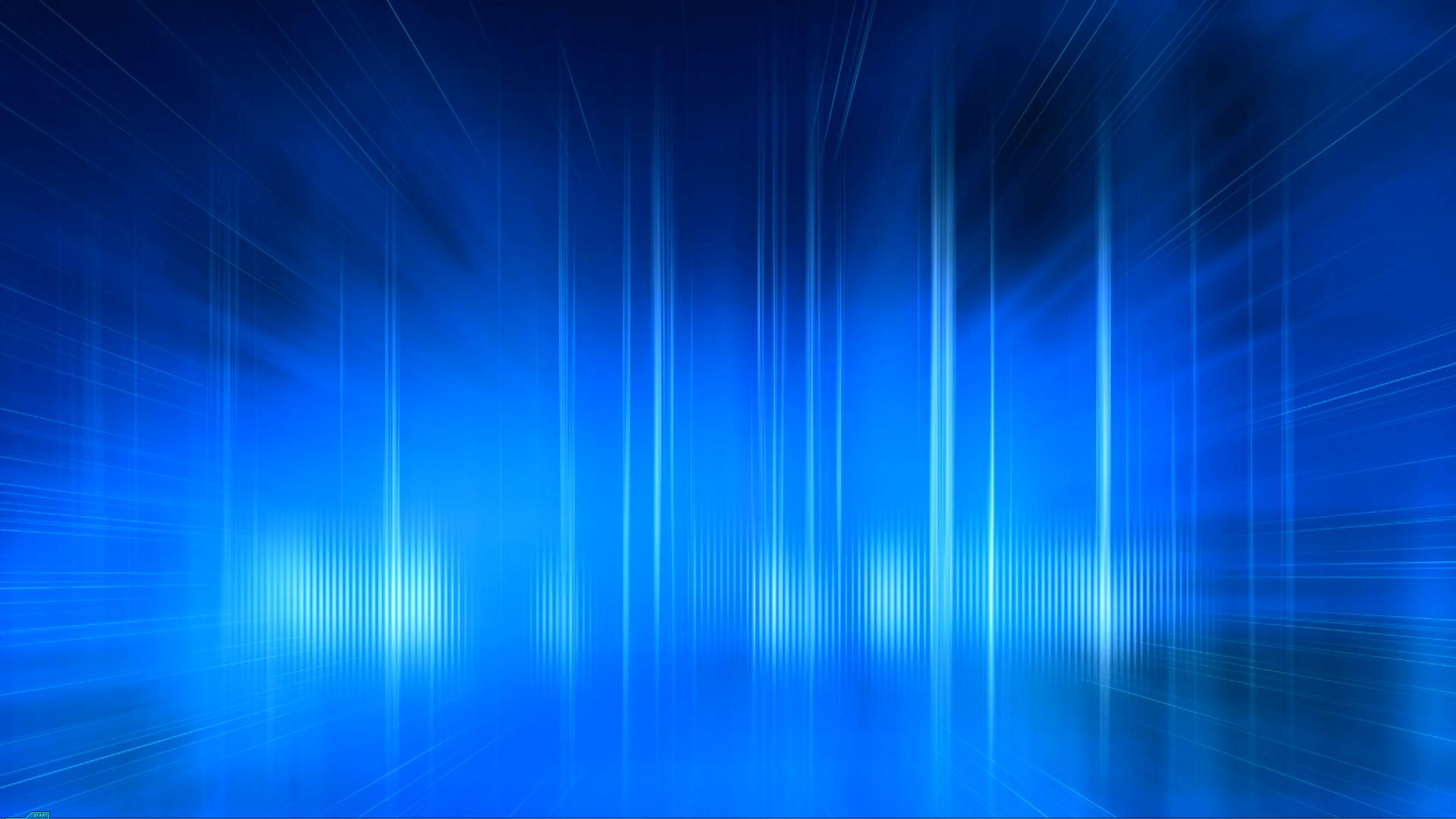 Реализация защиты доступа к сети
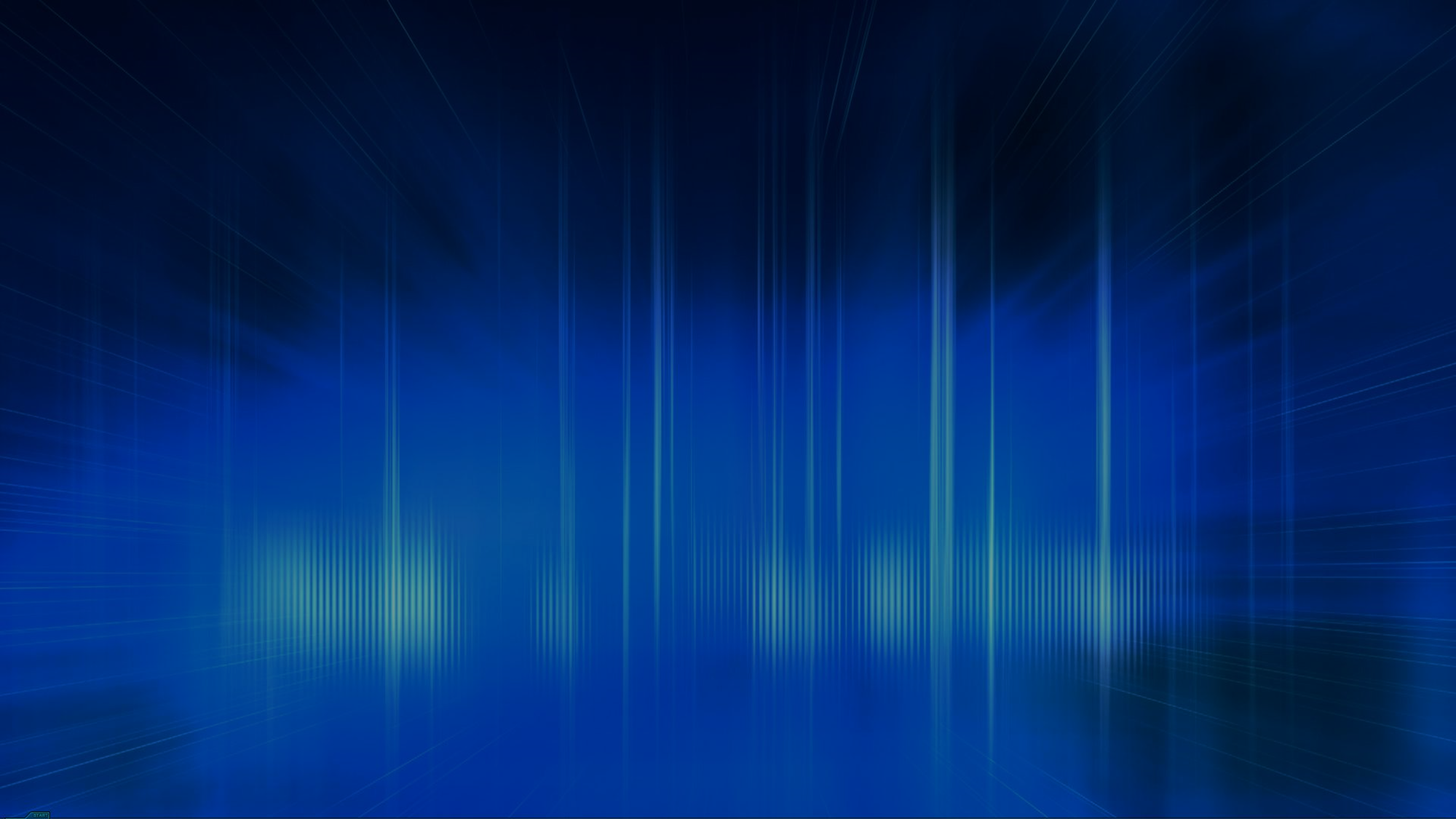 Модуль 17
Обзор модуля
Обзор защиты доступа к сети
Обзор процессов применения NAP 
Настройка NAP
Настройка применения IPsec для NAP
Мониторинг и устранение неисправностей NAP
[Speaker Notes: Пока не трогатьиз индустриального свитчинга картинку.]
Занятие 1. Обзор защиты доступа к сети
Что такое защита доступа к сети?
Сценарии защиты доступа к сети
Методы внедрения NAP
Архитектура платформы NAP
[Speaker Notes: Пока не трогатьиз индустриального свитчинга картинку.]
Что такое защита доступа к сети?
NAP может:
Принудительно применять политики, касающиеся здоровья на клиентских компьютерах
Проверять совместимость клиентские компьютеров с политиками
Поддерживать сервисы восстановления для компьютеров, которые не отвечают заданным требованиям
NAP не может:
Предотвращать вредоносную активность в сети, если ее выполняет авторизованный пользователь с совместимым компьютерным оборудованием
Ограничивать доступ к сети для компьютеров, работающих под управлением версии старее чем Windows XP SP2, когда для этих компьютеров настроены правила исключений
Защищенная сеть
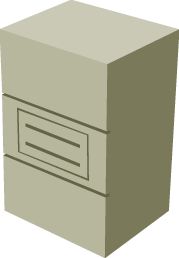 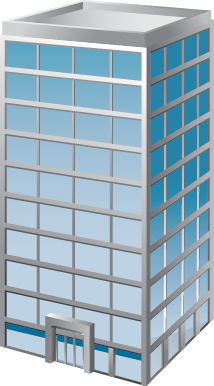 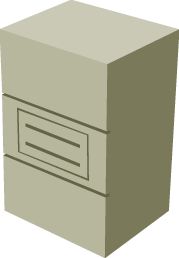 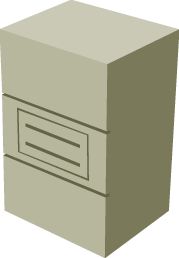 Центр регистрации здоровья
DHCP-сервер
NPS
Внутренняя сеть
Устройства и компьютеры посетителей
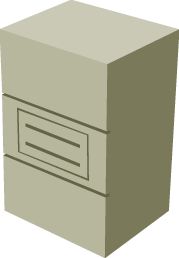 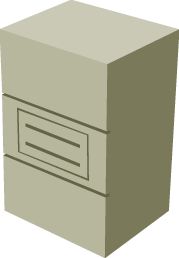 Ограничение
Сервер восстановления
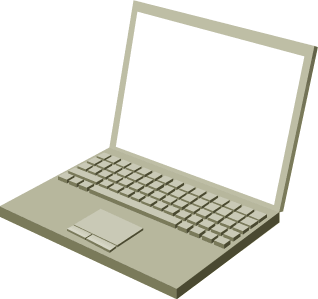 Сценарии защиты доступа к сети
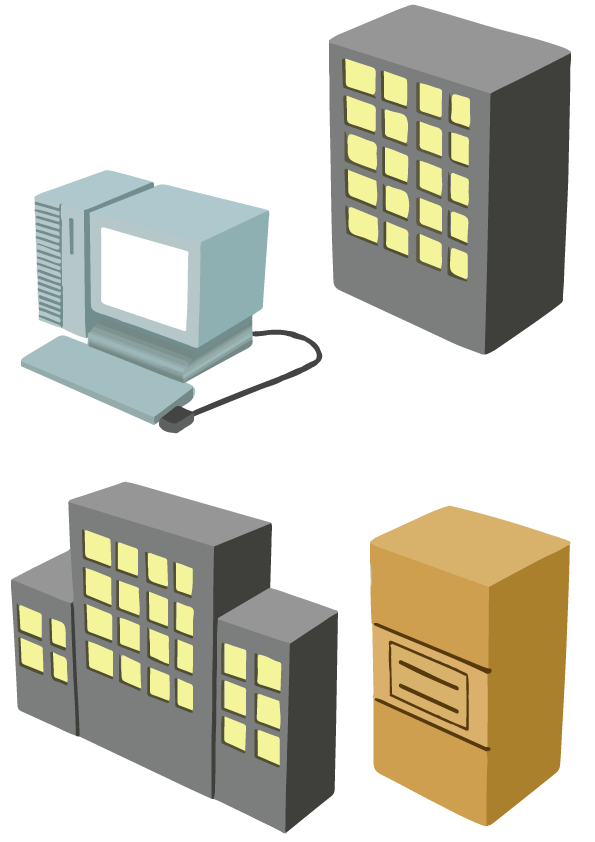 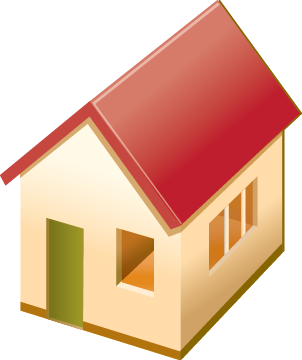 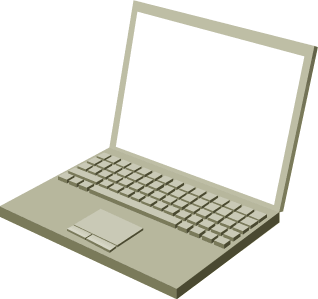 NAP-клиент с ограниченным доступом
NAP позволяет проверить состояние здоровья:
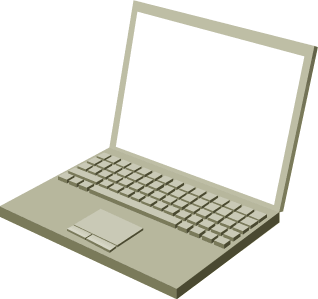 Рабочие станции
Неуправляемые домашние компьютеры
Ноутбуки в зоне работы
[Speaker Notes: Пока не трогатьиз индустриального свитчинга картинку.]
Методы внедрения NAP
[Speaker Notes: + облако с роутерами]
Устройства
IEEE 802.1X
VPN-сервер
Active Directory
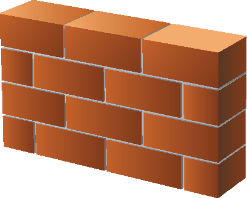 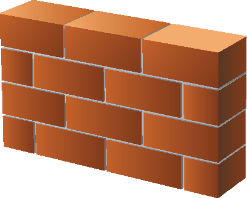 Центр регистрации здоровья
NAP-сервер применения политик здоровья
Внутренняя сеть
DHCP-сервер
Интернет
Периметр сети
Ограниченная сеть
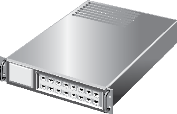 Серверы восстановления
NAP-клиент с ограниченным доступом
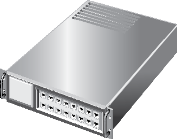 Архитектура платформы NAP
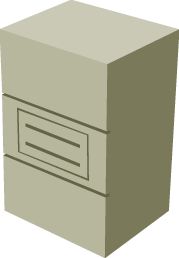 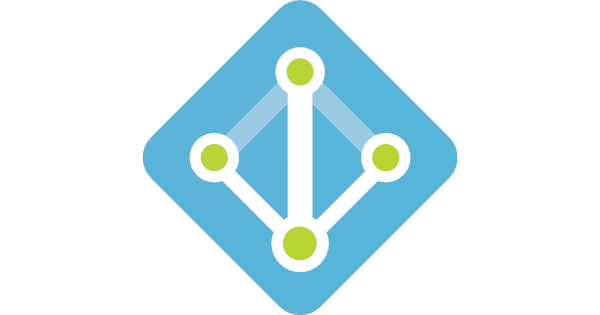 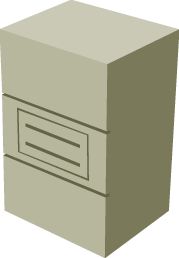 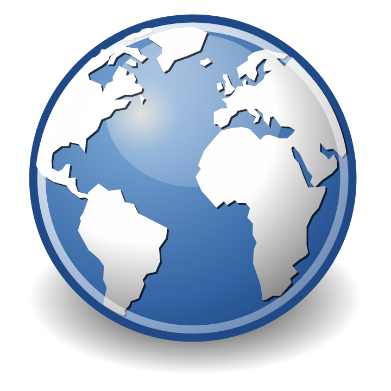 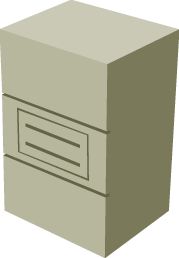 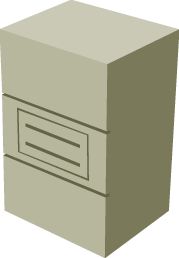 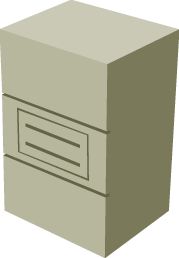 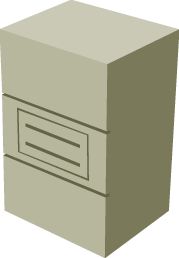 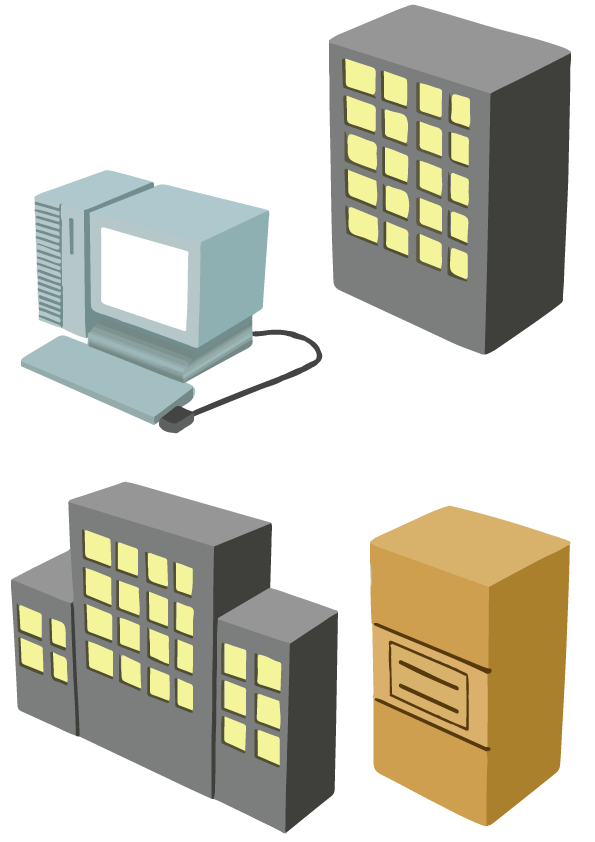 [Speaker Notes: + облако с роутерами]
Занятие 2. Обзор процессов применения NAP
Процессы применения NAP 
Применение IPsec 
Применение 802.1X 
Применение VPN 
Применение DHCP
HRA
Сервер восстановления
RADIUS-сообщения
Сервер требований здоровья
Запросы о 
состоянии 
здоровья 
системы
Обновления
 здоровья
 системы
Сообщения HTTP или HTTP поверх SSL
DHCP-сообщения
DHCP-сервер
PEAP-сообщения поверх PPP
NAP-клиент
NAP-сервер применения политик здоровья
PEAP-сообщения поверх EAPOL
VPN-сервер
Устройство сетевого доступа IEEE 802.1X
Процессы применения NAP
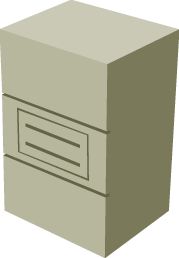 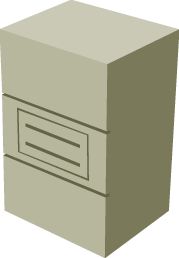 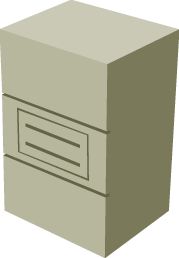 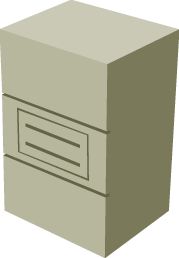 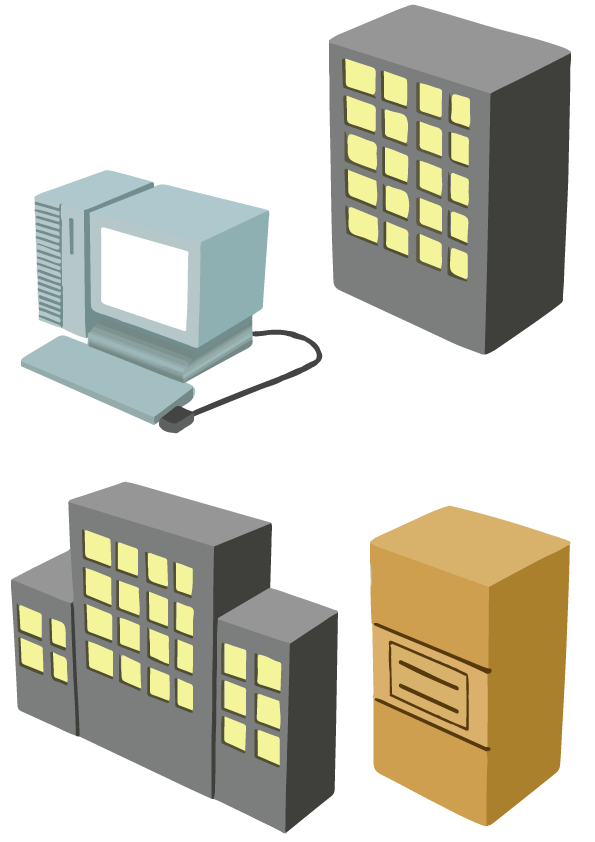 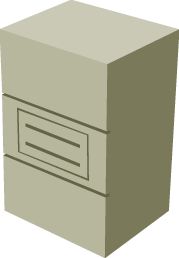 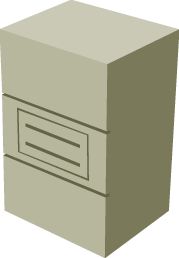 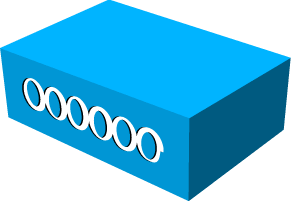 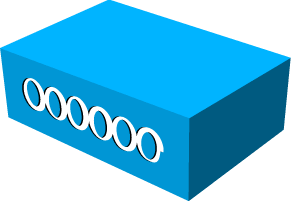 Применение IPsec
Применение IPsec NAP заключается в наличии сервера сертификатов здоровья и применения IPsec к клиенту 
Сертификаты здоровья сервера представляют собой сертификаты X.509, которые выдаются карантинным клиентам во время проверки соответствия требованиям. Затем сертификаты используются для аутентификации NAP-клиентов, когда они инициируют защищенные IPsec-соединения с другими NAP-клиентами во внутренней сети.
Контроллер домена для шлюза Windows Server 2012
Применение IPsec ограничивает взаимодействие по сети между узлам, которые считаются совместимыми
Вы можете определить требования к безопасному взаимодействию с совместимыми клиентами по IP-адресу или по номеру TCP/UDP-порта
Статический 
Внутренний
 IP-адрес
Статический 
Внутренний
 IP-адрес
Подсеть
Подсеть
Статический 
Интернет IP-адрес
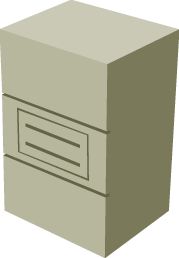 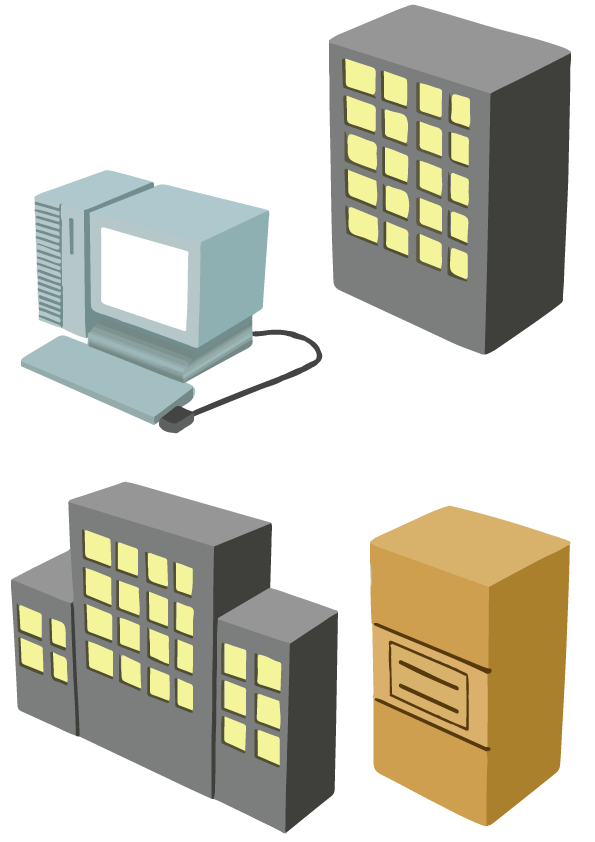 IPsec туннель
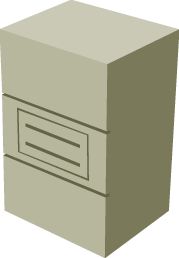 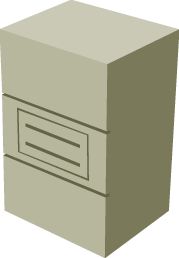 Windows 
Server 2012 
(TFTP-сервер)
Шлюз Windows 
Server 2012
Интернет
Windows-клиент
IPsec-шлюз 
Не Microsoft
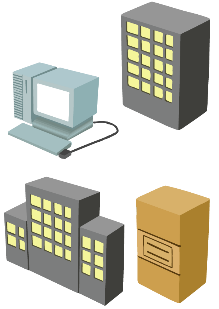 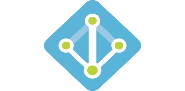 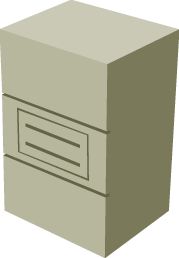 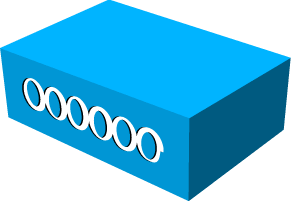 Статический 
Интернет IP-адрес
Место B: Главный офис
Расположение: Франция
Место А: Заказчик
Расположение: Англия
Применение 802.1X
Компьютер должен быть совместим для получения неограниченного доступа к сети с использованием 802.1X-аутетнтификации сетевого подключения
Несовместимым компьютерам доступ ограничивается через профиль с ограниченным доступом, который назначает Ethernet-коммутатор или точка доступа
Ограниченные профили доступа можно определять путем назначения IP-пакетных фильтров или по идентификатору VLAN, который соответствует ограниченной сети
802.1X активно следит за состоянием здоровья подключенного NAP-клиента и применяет ограниченный профиль доступа к соединению, если клиент не соответствует требованиям сети
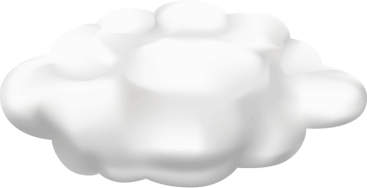 EAP
802.1X
RADIUS
Сервер аутентификации
Аутентификатор
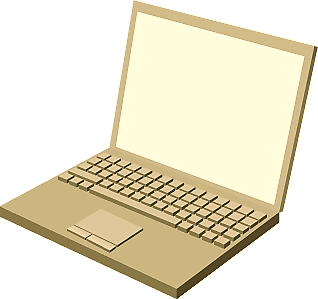 Шифрование
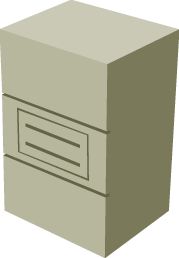 RADIUS
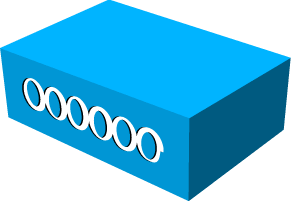 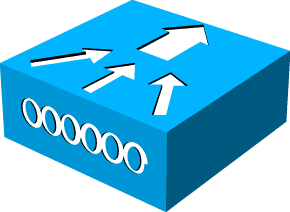 CAPWAP
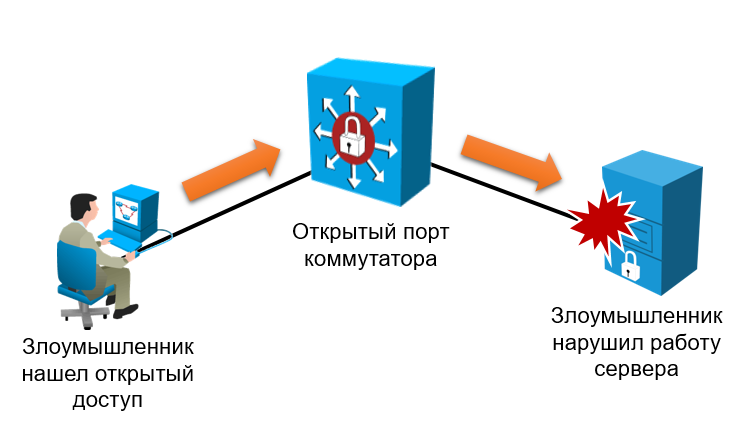 Контроллер
Точка доступа
Клиент WLAN
AAA Сервер
Сеть предприятия
Применение VPN
Компьютер должен быть совместим для получения неограниченного доступа к сети через удаленное VPN-подключение 
Несовместимые сетевые компьютеры имеют ограниченный доступ к сети с помощью IP-пакетных фильтров, которые VPN-сервер назначает на VPN-соединение
VPN активно следит за состоянием здоровья NAP-клиента, а затем применяет IP-пакетные фильтры для сети с ограниченным доступом к VPN-соединению, если клиент становится перестает удовлетворять требованиям сети
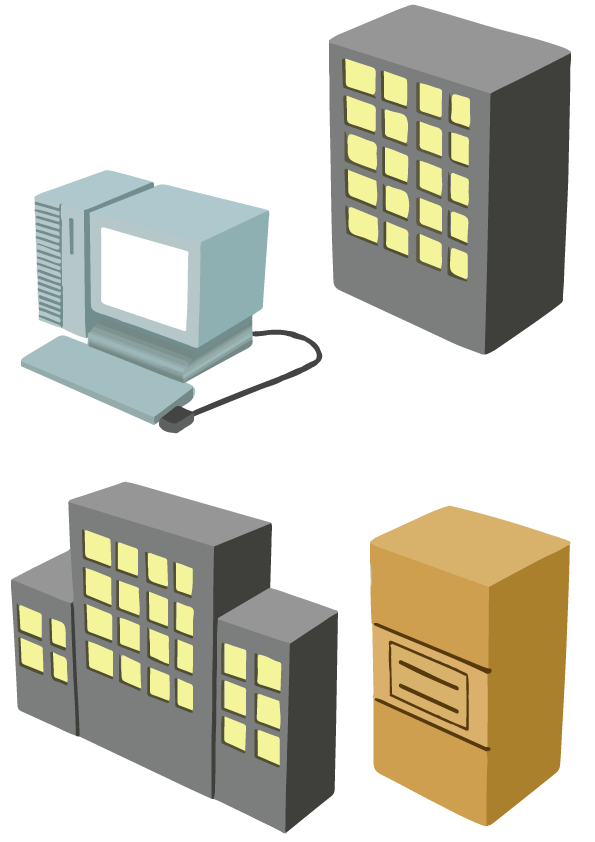 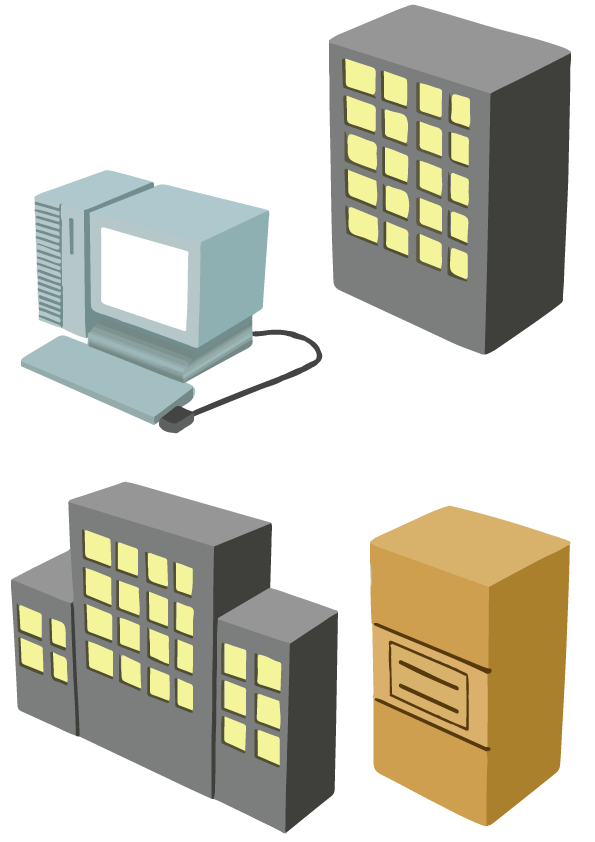 VPN-соединение
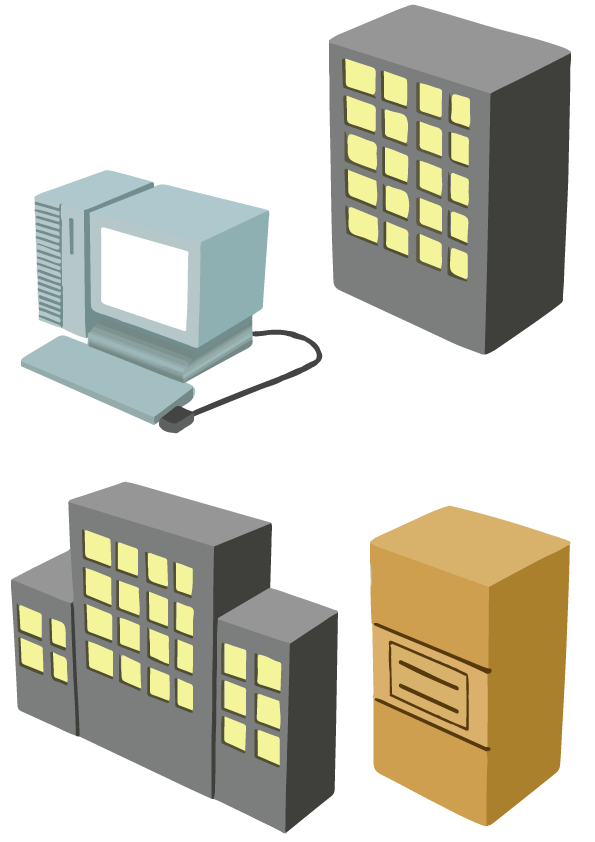 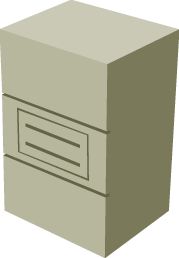 Туннель
VPN-сервер
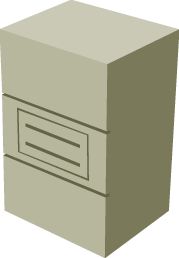 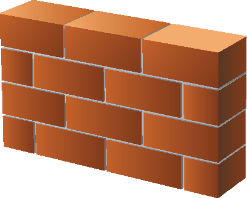 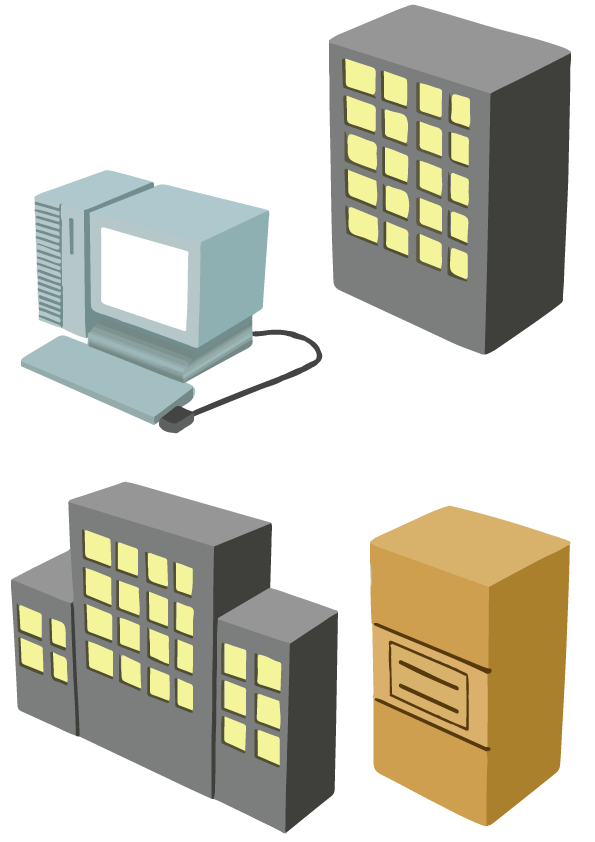 Веб-сервер
Интернет
VPN-клиент
Межсетевой экран
Периметр сети
Применение DHCP
Не-DHCP-Клиент: Статическая настройка IP
DHCP-Клиент 2:Настройка IP-адреса с DHCP-сервера
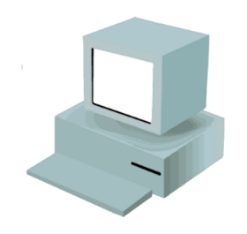 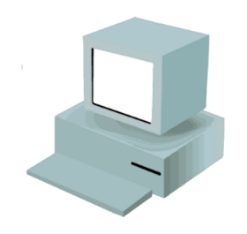 Компьютеры должны быть совместимыми для получения неограниченного доступа к конфигурации IPv4-адресов с использованием DHCP-сервера
Несовместимые компьютеры имеют такую конфигурацию IPv4-адресов, которая позволяем им иметь доступ только к  ограниченным ресурсам сети
DHCP активно следит за состоянием здоровья NAP-клиента. Обновление конфигурации IPv4-адреса для доступа к ограниченным сетевым ресурса происходит только если клиент перестает удовлетворять требованиям сети
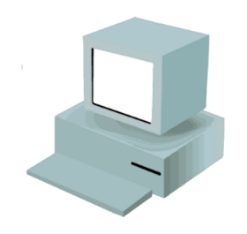 Обновление аренды
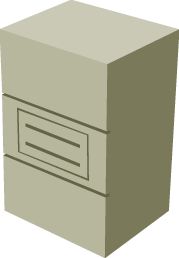 Генерация аренды
IP-адрес 1: Выделен для DHCP-Клиента 1
IP-адрес 2: Выделен для DHCP-Клиента 2
IP-адрес 3: Доступен для аренды
DHCP-Клиент 1:
Настройка IP-адреса с DHCP-сервера
DHCP-сервер
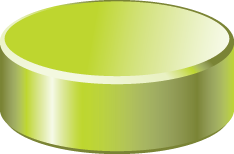 База данных DHCP
Занятие 3. Настройка NAP
Что такое проверка работоспособности системы?
Что такое политика здоровья (Health Policy)?
Что такое группы серверов восстановления?
Что такое проверка работоспособности системы?
Проверка работоспособности системы это серверное ПО, которое является аналогом агента проверки здоровья системы
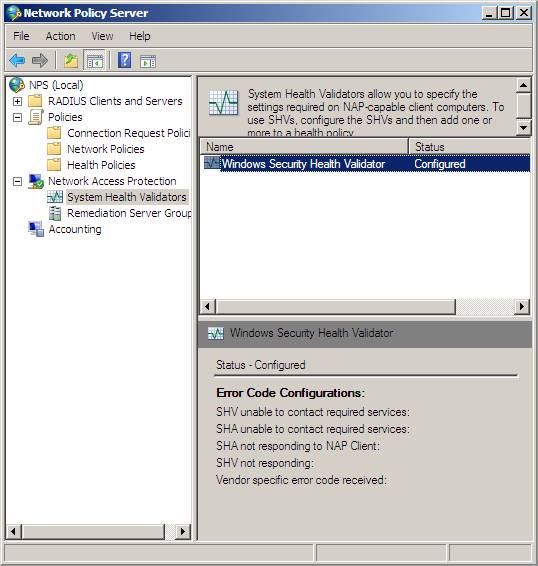 Каждый SHA на клиенте имеет соответствующий SHV в NPS
SHVs позволяют NPS проверять SoH выполненный соответствующим SHA на клиенте
SHVs содержат необходимые параметры конфигурации на клиентских компьютерах
Windows Security SHV соответствует Microsoft SHA на клиентских компьютерах
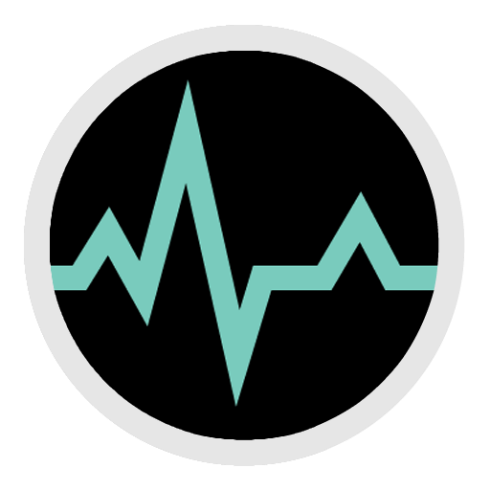 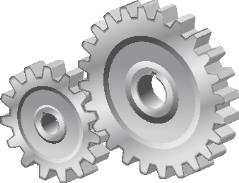 Что такое политика здоровья?
Для того, чтобы использовать Windows Security Health Validator, необходимо настроить политику здоровья и назначить ей SHV
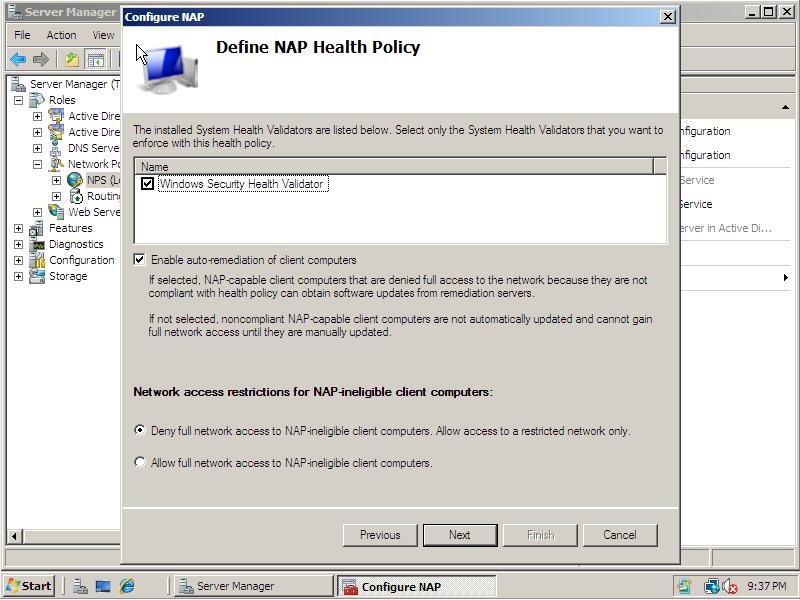 Политика здоровья состоят из одного или нескольких SHVs и других параметров, которые можно использовать, чтобы определить требования к конфигурации NAP-совместимых компьютеров, которые пытаются подключиться к сети
Вы можете определить политику здоровья клиента в NPS путем добавления одного или нескольких SHV к политике здоровья
Применение NAP осуществляется с помощью NPS на основе политики для каждой сети
После создания политики здоровья, добавив один или несколько SHV, вы можете добавить политику здоровья к политике сети, а также включить применение NAP
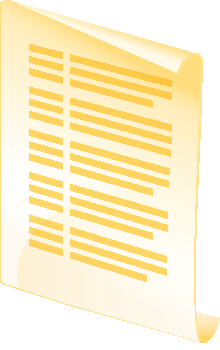 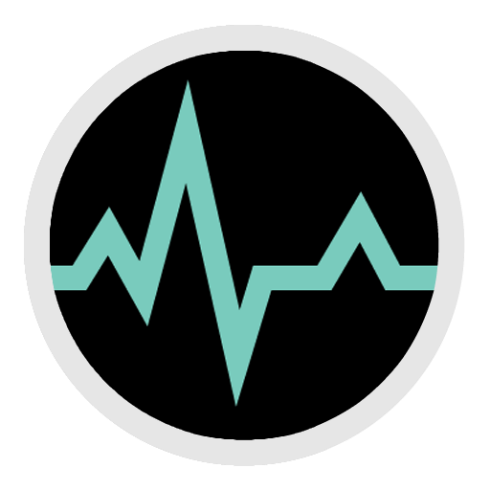 Что такое группы серверов восстановления?
При применении NAP, вы должны определить группы серверов восстановления, чтобы клиенты получали доступ к ресурсам, а несоответствующие NAP-клиенты становились бы соответствующими
Сервер восстановления хранит обновления, которые NAP-агент может использовать для приведения несоответствующих компьютеров в удовлетворяющее состояние здоровья в соответствии  с заданной политикой
Группа сервер восстановления представляет собой список серверов в сети с ограниченным доступом, к которым могут получать доступ несоответствующие NAP-клиенты для обновления программного обеспечения
Сеть восстановления
Здоровая сеть
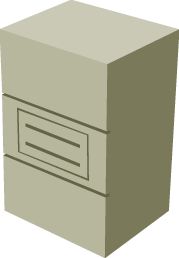 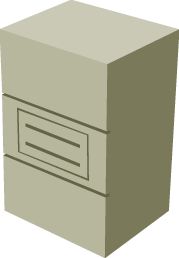 Контроллер домена
Сервер обновлений
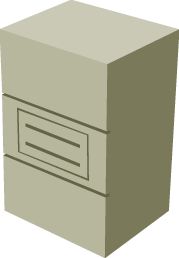 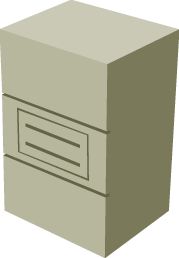 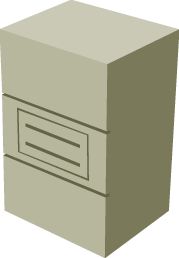 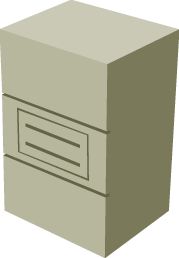 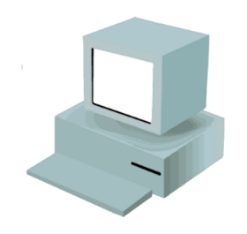 NPS
Файловый сервер
Сервер анти вредоносных программ
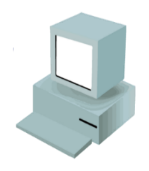 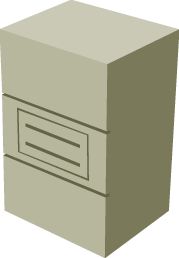 Здоровый клиент
Нездоровый клиент
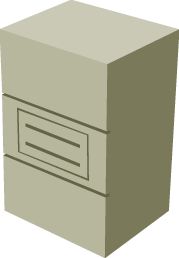 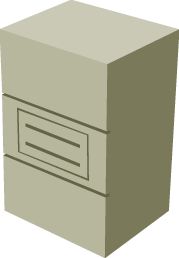 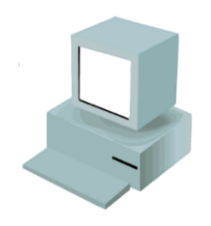 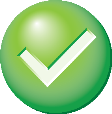 Занятие 4. Настройка применения IPsec для NAP
Что такое IPsec?
Параметры IPsec-аутентификации и шифрования
NAP с компонентами применения IPsec
Как работает применение IPsec
Планирование логической сети IPsec
Настройка HRA-сервера
Настройка центра сертификации
Что такое IPsec?
IPsec
IPsec представляет собой набор протоколов для защиты IP-коммуникаций.
Это IETF стандартизированный протокол с серией Request For Comments (RFCs).IPsec встроен в большинстве операционных систем.
Защита IP-коммуникаций происходит легко и не требует настройки приложений и сервисов для поддержки.
Межсетевой экран
Межсетевой экран
VPN-туннель
IPsec-пакет
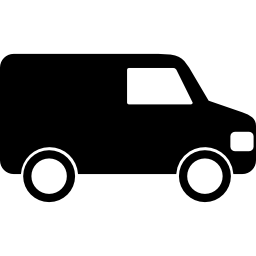 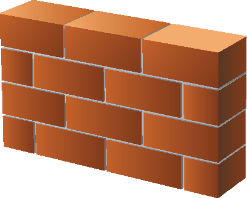 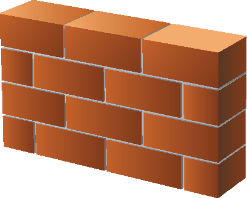 Зашифрованные данные
IKE-согласование устанавливает туннель
Шифрование
Шифрование
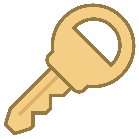 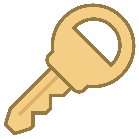 IPsec-ключ используется для шифрования IP-пакета для дальнейшей его передачи
Дешифрование
Дешифрование
Смысловая нагрузка данных шифруется (DES, AES и др.)
Целостность данных проверяется односторонней хеш-функцией (MD5 или SHA1)
Далее происходит быстрая передача большого объема данных
Параметры IPsec-аутентификации и шифрования
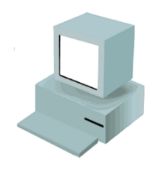 Аутентификация:
Kerberos v5
Аутентификация с использованием сертификатов
Preshared key
Шифрование:
DES
Triple DES
AES
Целостность данных:
Такие стандарты шифрования как для IPsec-шифрования
Сервер Kerberos
Сервер аутентификации
(AS)
AS-REQ
Клиент Kerberos
1
2
AS-REP
Пользователь вводит секретный пароль-ключ
1
Сервер каталогов
TGS-REQ
Ticket Granting Server (TGS)
3
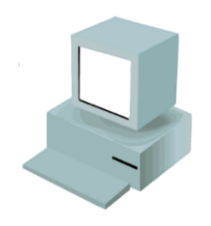 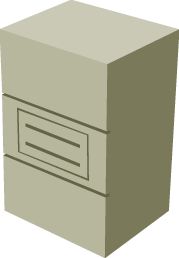 5
SSL-соединение
4
TGS-REP
Сервер авторизует доступ для аутентифицированных пользователей
Клиент посылает сертификат и подпись по сети
3
AP-REQ
Служба
5
Сервер использует сертификат и подпись для аутентификации пользователей
4
6
AP-REP
2
Клиент извлекает и использует ключ-пароль чтобы на его основе создать цифровую подпись
Простой текст
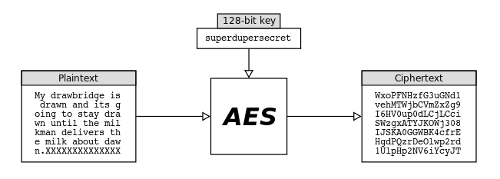 Ключ 1
DES- шифрование
128-битный ключ
Суперсекретный
DES- шифрование
Ключ 2
Простой текст
Шифр
Ключ 3
DES- шифрование
AES
Шифр
NAP с компонентами применения IPsec
Вы можете реализовать NAP с применением IPsec путем настройки следующих компонентов:
Центр сертификации
HRA-сервер
Компьютер, с запущенной NPS-ролью
Клиент применения IPsec
Как работает применение IPsec
Применение IPsec NAP включает в себя:
Проверку политик
Применение NAP
Ограничение сети
Восстановление/Исправление
Контроль за соблюдением политик
7
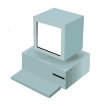 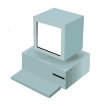 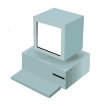 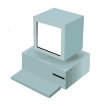 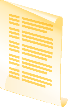 4
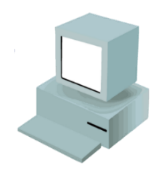 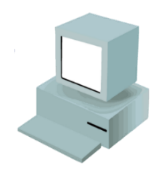 1
HRA
AD CS
6
5
Компьютер с 
NAP-клиентом
и сертификат здоровья
Компьютер с 
NAP-клиентом
3
2
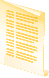 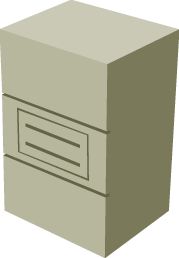 NPS
Пограничная сеть
Защищенная сеть
Ограниченная сеть
Планирование логической сети IPsec
HRA
VPN
802.1X
DHCP
NPS proxy
NAP-сервер администрацииСетевые политикиNAP-политики здоровьяПолитики запросов на подключениеSHVs
SHAs
NAP-агент
NAP ECs
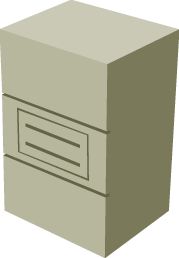 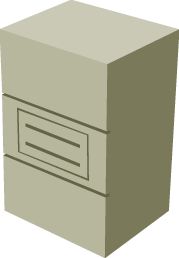 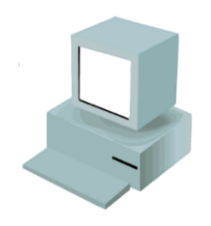 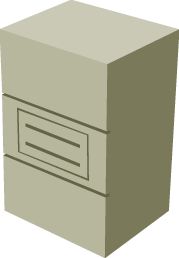 Северы применения NAP
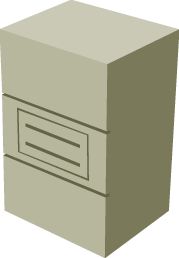 SHAs
NAP-агент
NAP ECs
NPS-серверы
Несовместимый NAP-клиент
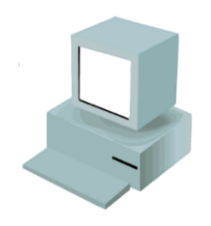 Службы сертификации
Email-серверы
NAP-серверы политик
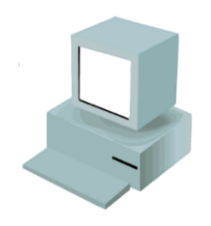 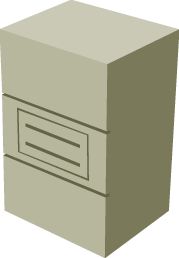 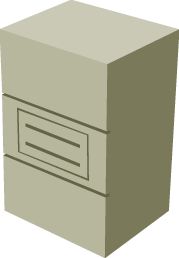 Совместимый NAP-клиент
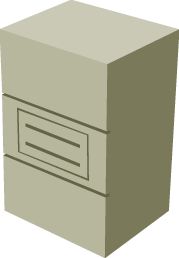 Несовместимый NAP-клиент
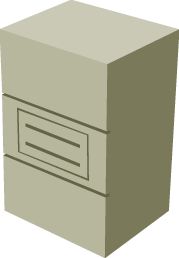 Серверы восстановления
Серверы безопасности
Защищённая сеть
Ограниченная сеть
Пограничная сеть
Настройка HRA-сервера и центра сертификации
Для поддержки применения IPsec NAP необходимо настроить HRA-сервер. Этот процесс включает в себя следующие шаги:
Настройка требований аутентификации
Настройка центров сертификации (CAs)
Настройка политик запроса
Для получения и выдачи сертификатов, HRA должен быть связан с CA. Чтобы настроить HRA на выдачу справок о состоянии здоровья, выполните следующие задачи:
Выберите тип CA
Проверьте настройки безопасности CA
Настройте дополнительные параметры, такие как время ожидания CA и срок действия сертификата здоровья системы
Компьютер с NAP-клиентом
HRA-сервер
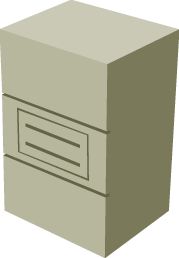 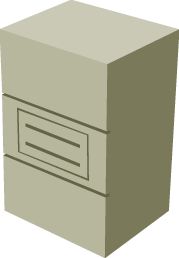 Access Request
Evaluation Request
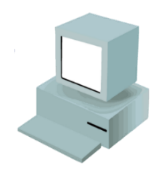 NAP-сервер политик здоровья
Access Response
Evaluation Response
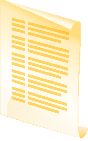 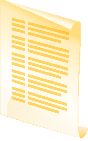 Certificate Request
Certificate Response
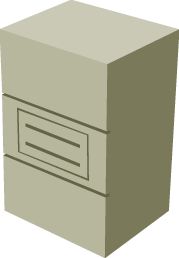 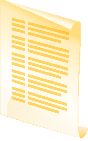 NAP CA
Занятие 5. Мониторинг NAP и устранение неисправностей
Что такое NAP Tracing?
Демонстрация: настройка NAP Tracing
Устранение неисправностей NAP
Устранение неисправностей NAP с использованием Event Logs
Что такое NAP Tracing?
Трассировка NAP идентифицирует NAP-события и записывает их в файл, основанный на одном из следующих уровней трассировки:
Базовый
Продвинутый
Уровень отладки
Вы можете использовать журнал трассировки для:
Оценки работоспособности и безопасности сети
Поиска и устранение неисправностей и технического обслуживания
NAP трассировка отключена по умолчанию, что означает, что никакие NAP-события не регистрируются в журналах трассировки
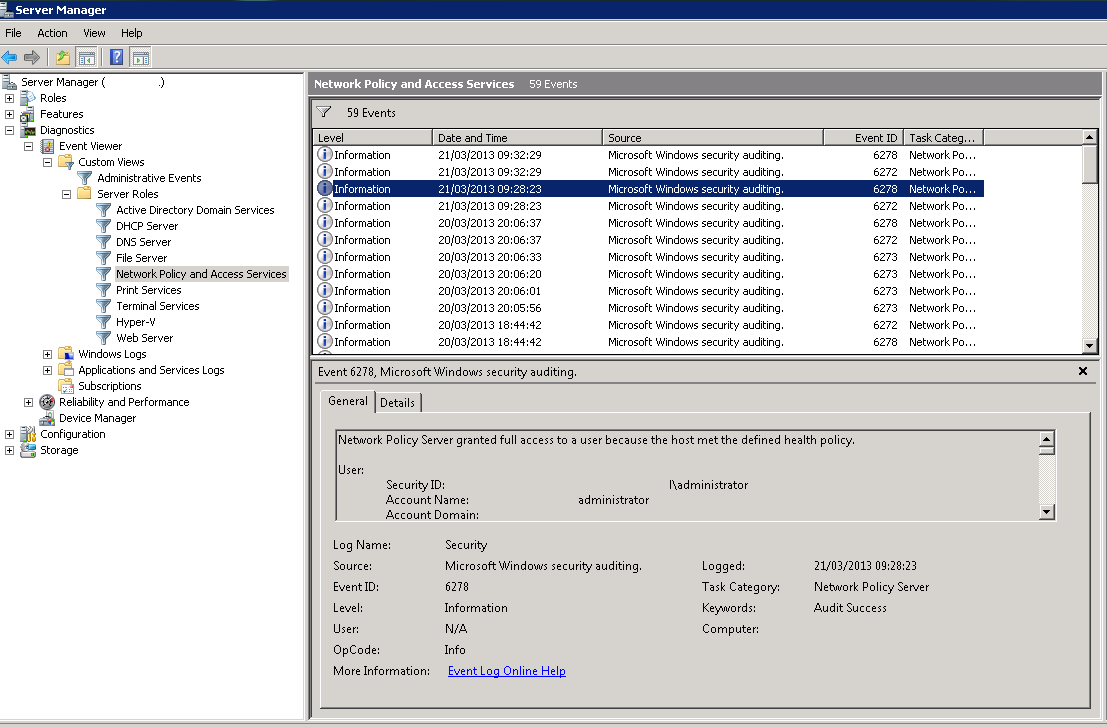 Демонстрация: настройка NAP-трассировки
В данной демонстрации, Вы увидите как:
Настраивать трассировку при помощи GUI
Настраивать трассировку с использованием командной строки
Устранения неисправностей NAP
Вы можете использовать следующие NAP netsh-команды, которые могут помочь вам устранить неполадки NAP:
Netsh NAP client show state

Netsh NAP client show config

Netsh NAP client show group
Устранение неисправностей NAP с использованием Event Logs
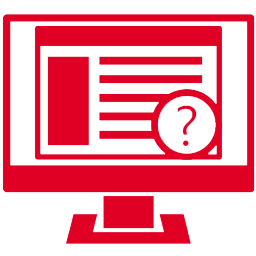 Лабораторная работа. Внедрение защиты сетевого доступа
Упражнение 1. Настройка компонентов NAP
Упражнение 2. Настройка виртуального частного сетевого доступа
Упражнение 3. Настройка параметров клиента для поддержки NAP
Сценарий
А. Datum является международной инженерно-производственная компанией с головным офисом в Лондоне, Великобритания. Компания недавно развернула инфраструктуру Windows Server 2012.Чтобы повысить уровень безопасности и соблюдать нормативные требования, A. Datum требуется расширить VPN решение путем внедрения NAP. 
Вам необходимо установить способ проверки и, при необходимости, автоматически соотносить клиентские компьютеры с пользователями всякий раз, когда они подключаются удаленно с помощью VPN-соединения. 
Вы достигните этой цели, используя NPS, для создания параметров проверки исправности системы и сети, настройки защиты доступа к сети и для проверки здоровья клиентов и устранения неисправностей.
Информация для доступа
Виртуальная машина	20410D‑LON‑DC1
				20411D-LON-RTR, 
20411D-LON-CL2

Имя пользователя		Adatum\Administrator	
Пароль  		            Pa$$w0rd
Расчетное время: 60 минут
Обзор лабораторной работы
Метод DHCP NAP является самым слабым методом в Windows Server 2012. Почему данный метод менее предпочтительный?
Можете ли вы использовать решение удаленного доступа NAP наряду с решением NAP IPsec? Какие преимущества будут при использовании такого сценария?
Можете ли вы использовать DHCP NAP для клиента? Почему или почему нет?
Обзор модуля
Обзорные вопросы
Инструментарий 
Рекомендации